Волшебные сказки
Петровой           Валерии            Сергеевны
III. Беседа, выясняющая, насколько интересна и понятна сказка учащимся.
Вопросы:
1. Понравилась ли вам сказка? Почему?
2. Назовите положительных и отрицательных героев.
3. Кто из героев понравился больше? Почему? (Кто и почему не понравился?)
4. Как народ называет главного героя на протяжении всего действия сказки?
5. Можно ли Ивана назвать героем?
6. В чем заключается его подвиг?
7. Какие особенности сюжета вы можете назвать?
Все народные сказки делятся на несколько групп: волшебные, сказки о животных и бытовые сказки. «Иван – крестьянский сын…» относится к группе волшебных сказок. Герой произведения совершает подвиг во имя Родины, значит, это волшебная сказка героического содержания.

Домашнее задание: прочитать сказку, ответить на вопросы.
В качестве врагов положительных героев действуют фантастические существа: Змей, Кощей, Лихо Одноглазое, Морской царь, Баба Яга.

Конфликт в волшебной сказке развивается при помощи чудесных сил, чудесных помощников (конь, лягушка, добрая старуха, жена - волшебни­ца), чудесных предметов (кошелёк-самотряс, скатерть-самобранка, дубина- самобойка, гусли-самогуды и т.д.)
Наиболее популярны сказочные сюжеты о трёх царевнах, о Сивке- бурке, о Кощее Бессмертном, о мальчике и ведьме, о волшебном кольце, о мачехе и падчерице, о зверином молоке, о царевне-лягушке.
Черты, определяющие поэтику волшебной сказки: словесные форму­лы, троекратные повторы, приём замедления действия - ретардация, посто­янные эпитеты, присказка, концовка. Волшебная сказка, как правило, длиннее других видов сказок.
Волшебная сказка, в силу условности вымысла, воплотила мечты о светлой жизни, в которой царит справедливость, а герои - носители положи­тельного начала - неизменно оказываются победителями в жизненной борь­бе. Они вознаграждены за верность и трудолюбие, доброту и бескорыстие.
ик, уголь, воск, хлеб, вода, земля, огонь, яблоко, трава, ветка, палка.
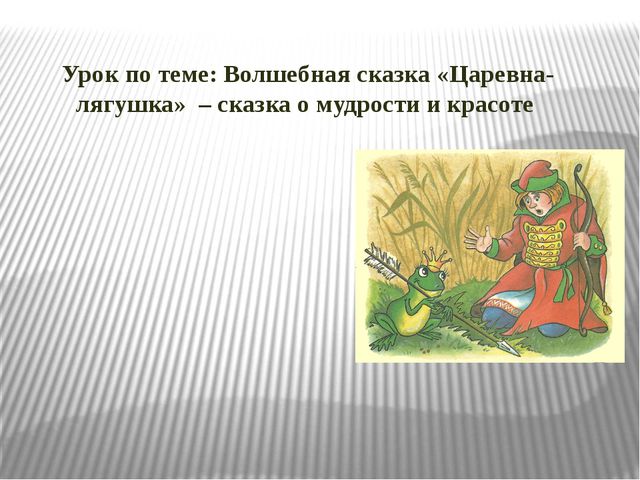 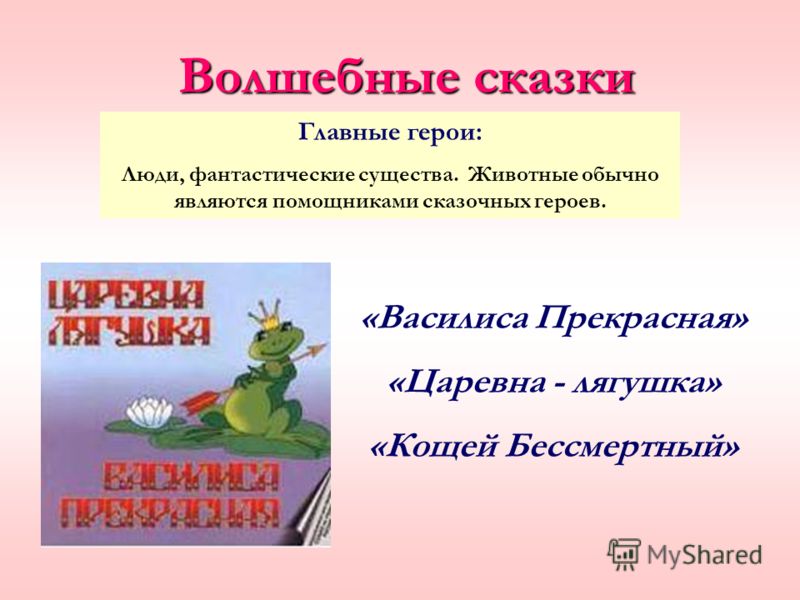 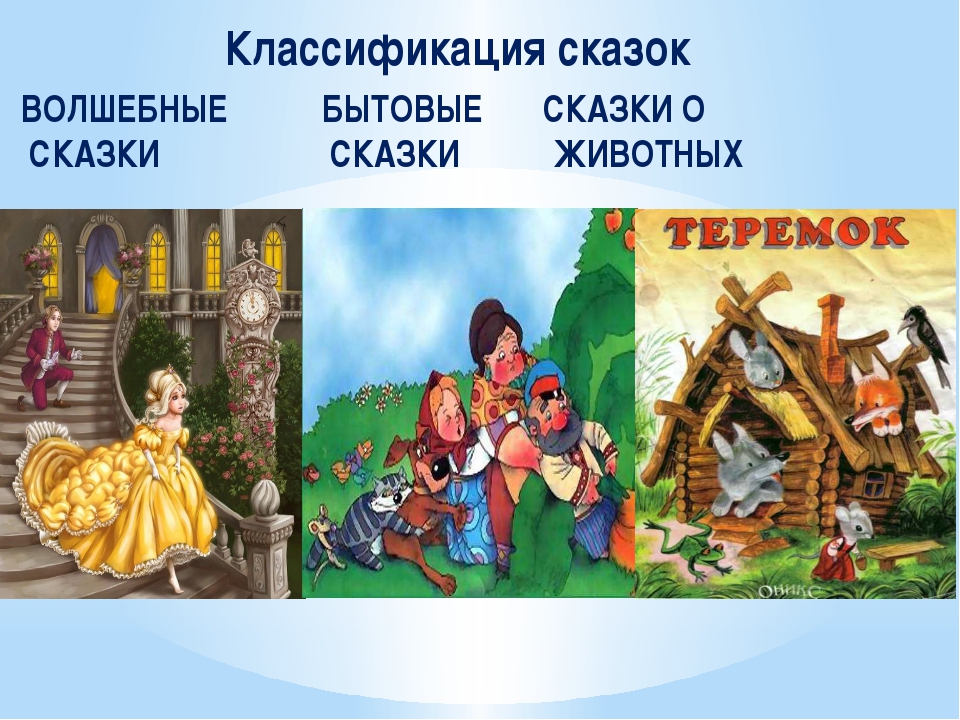 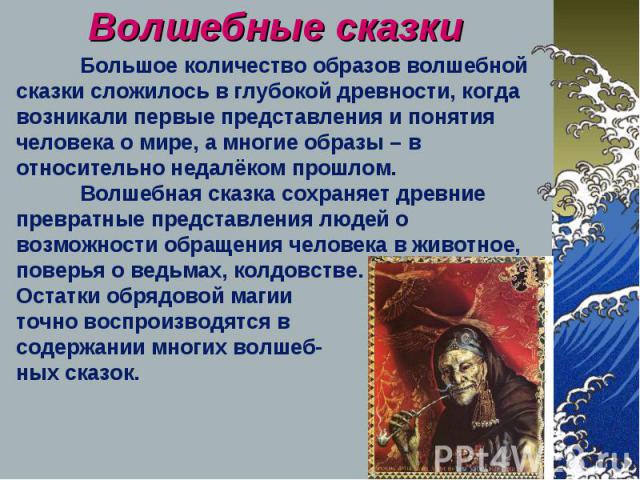 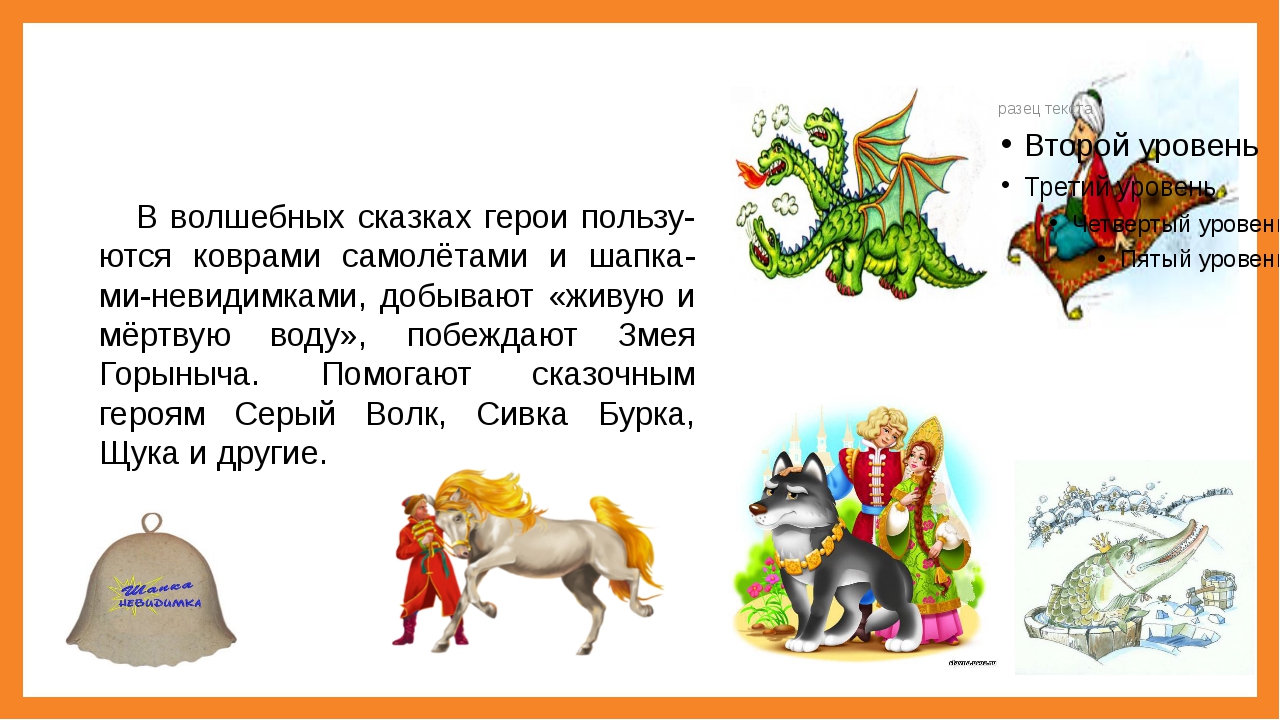 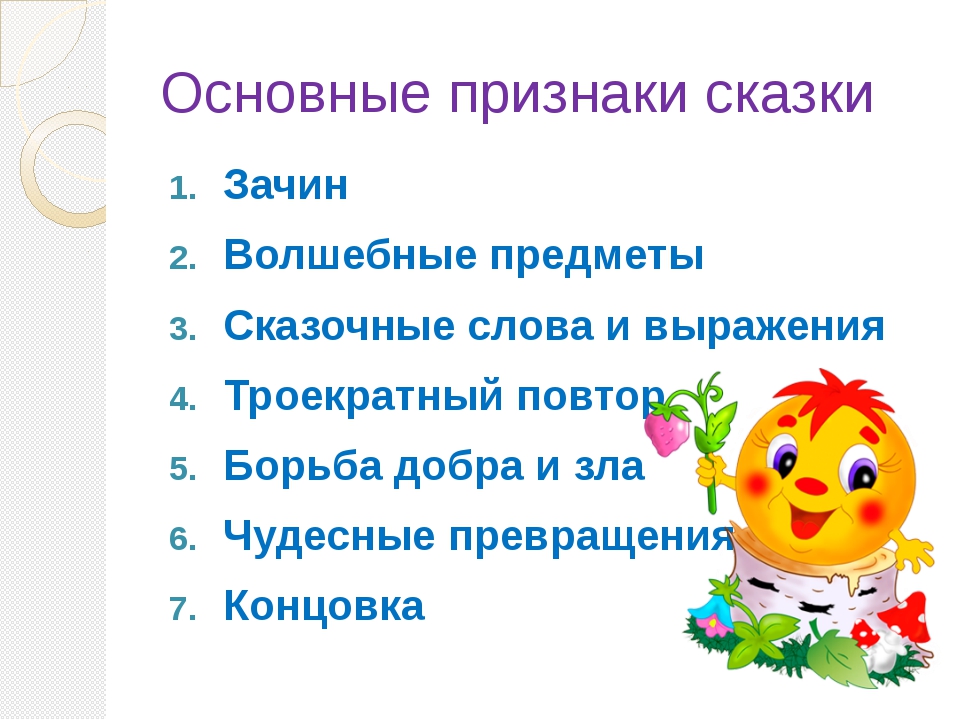 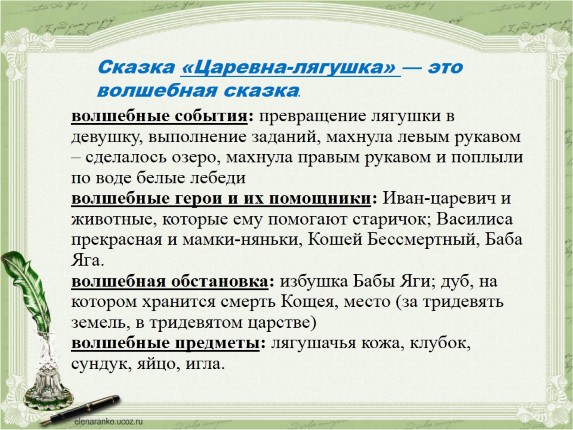 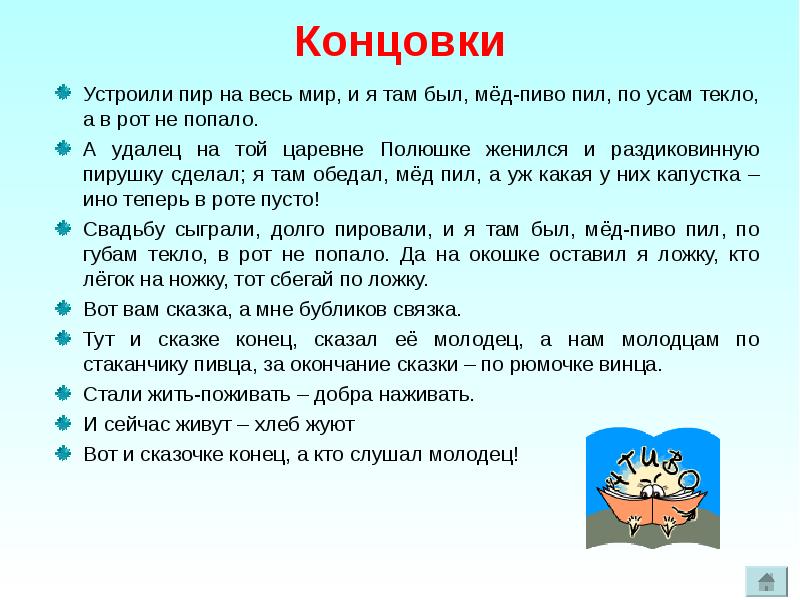 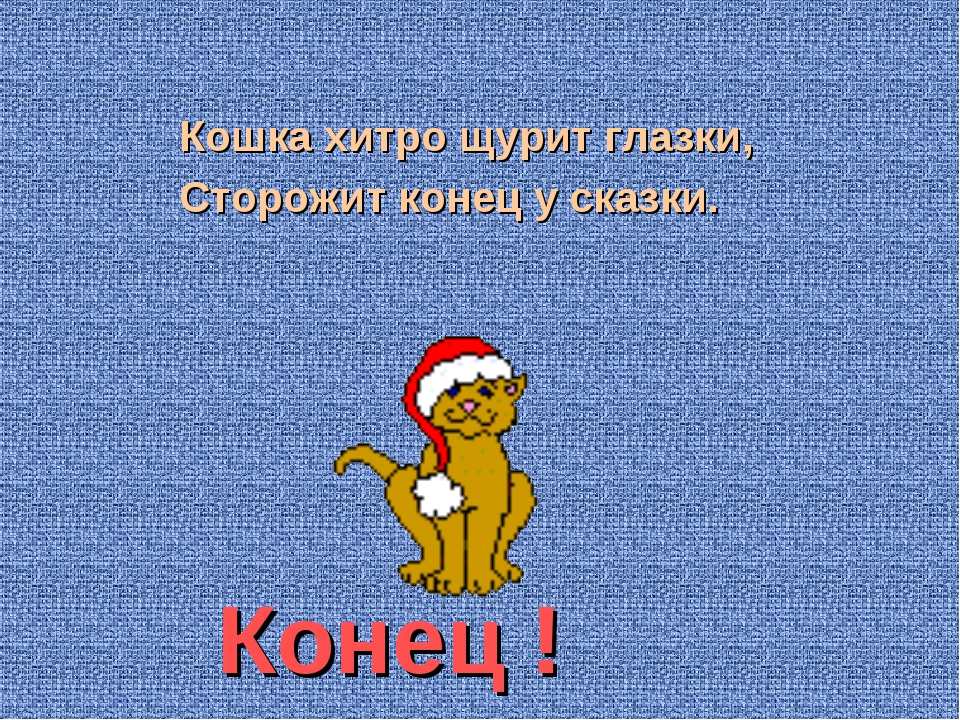